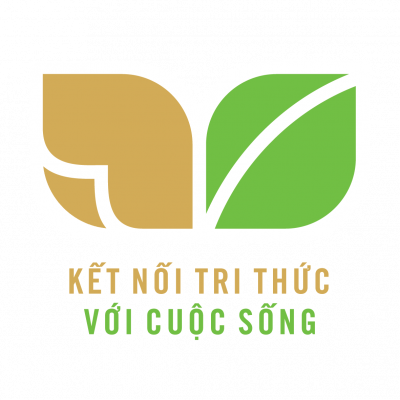 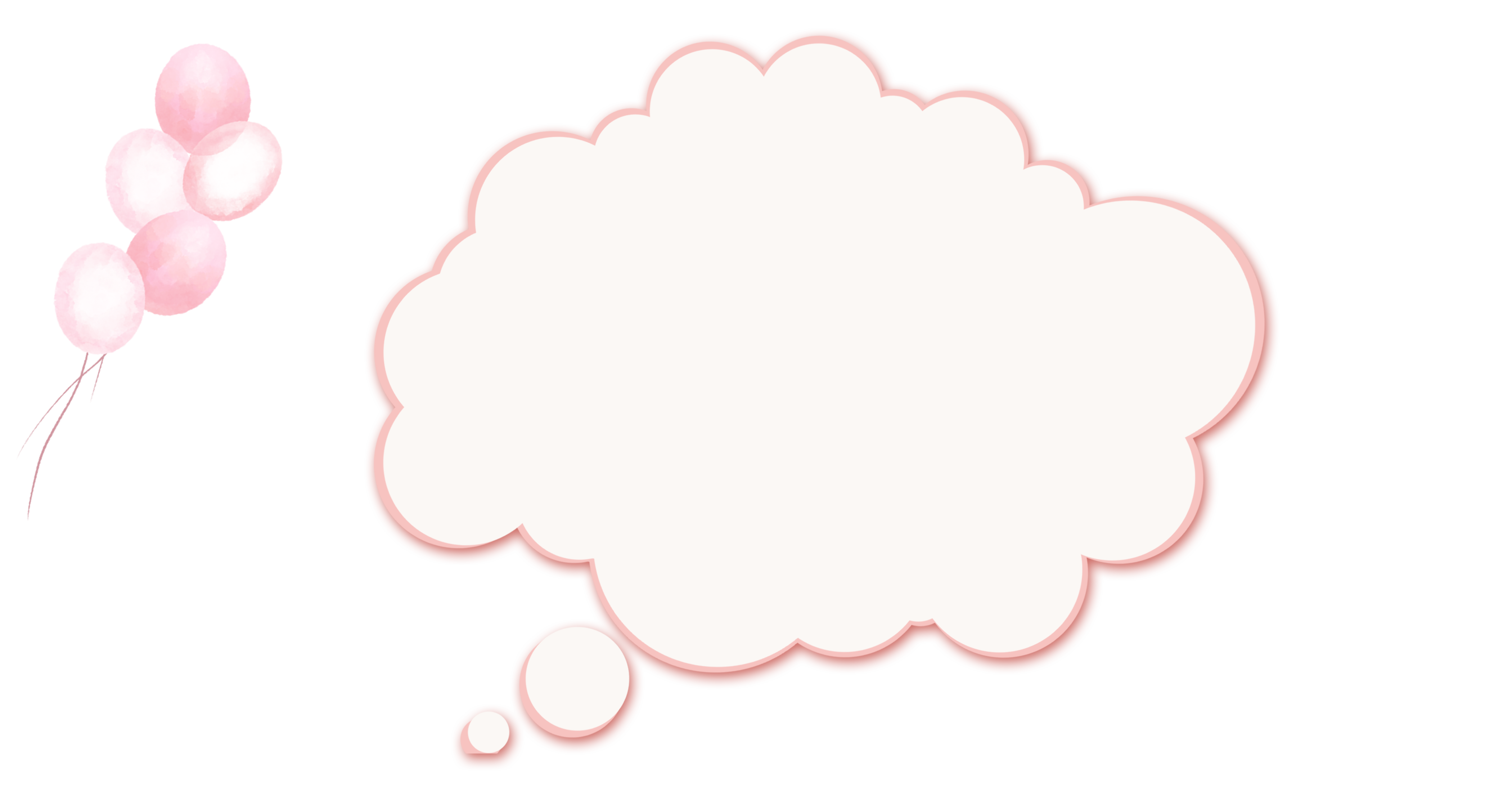 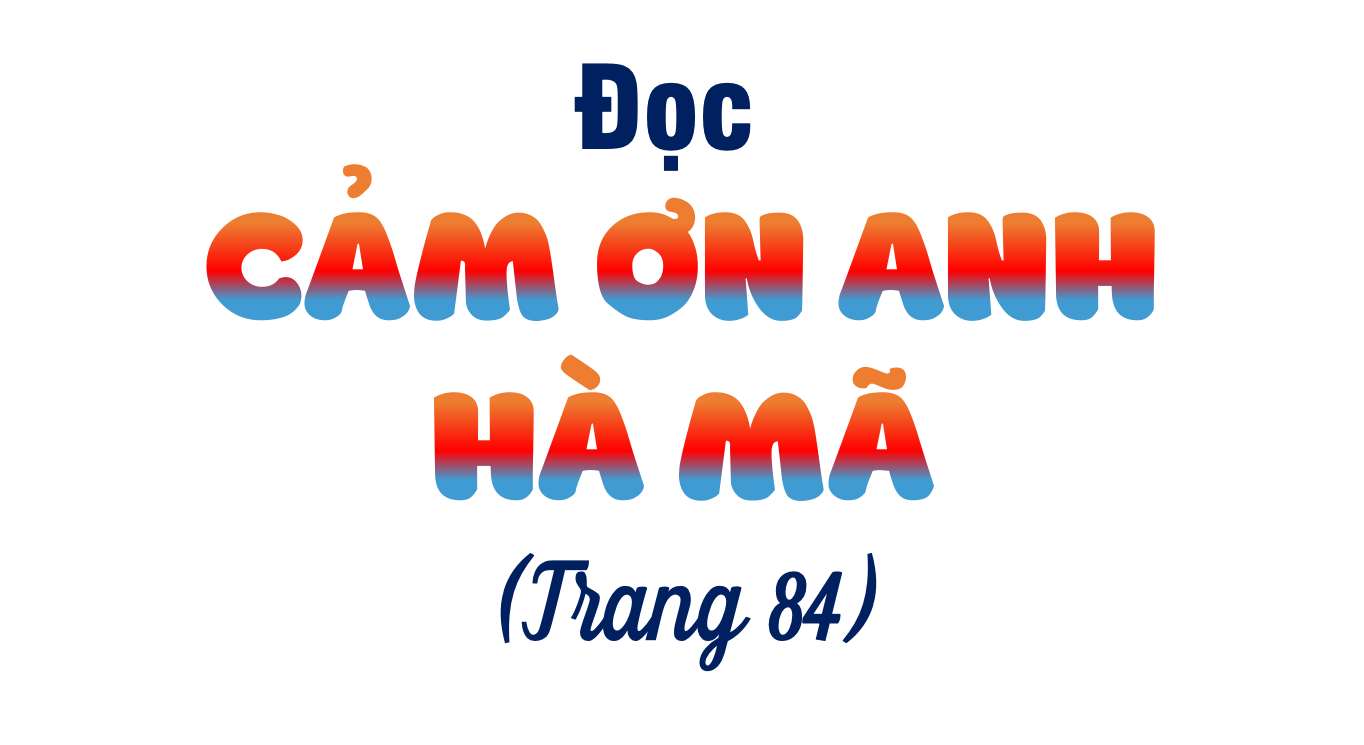 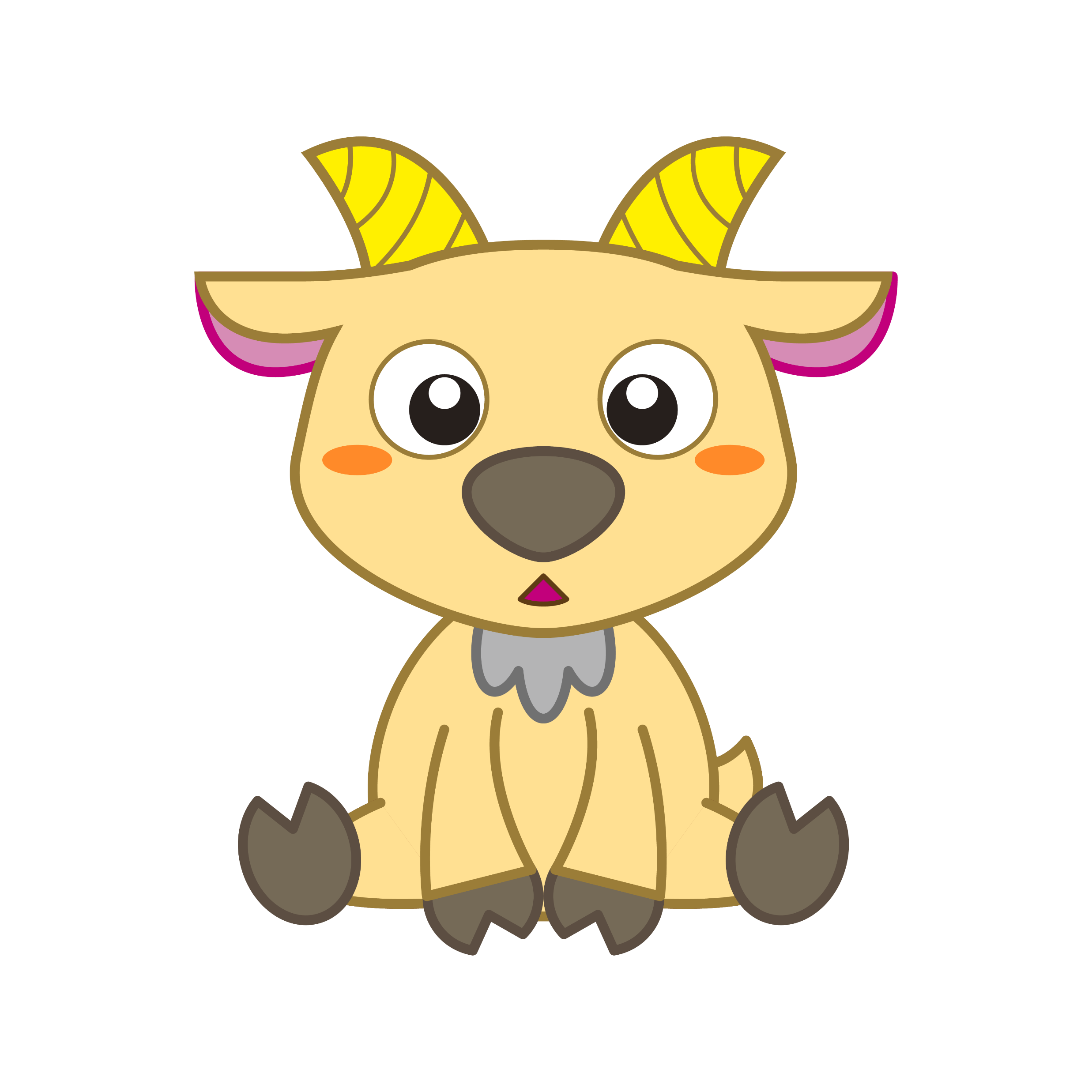 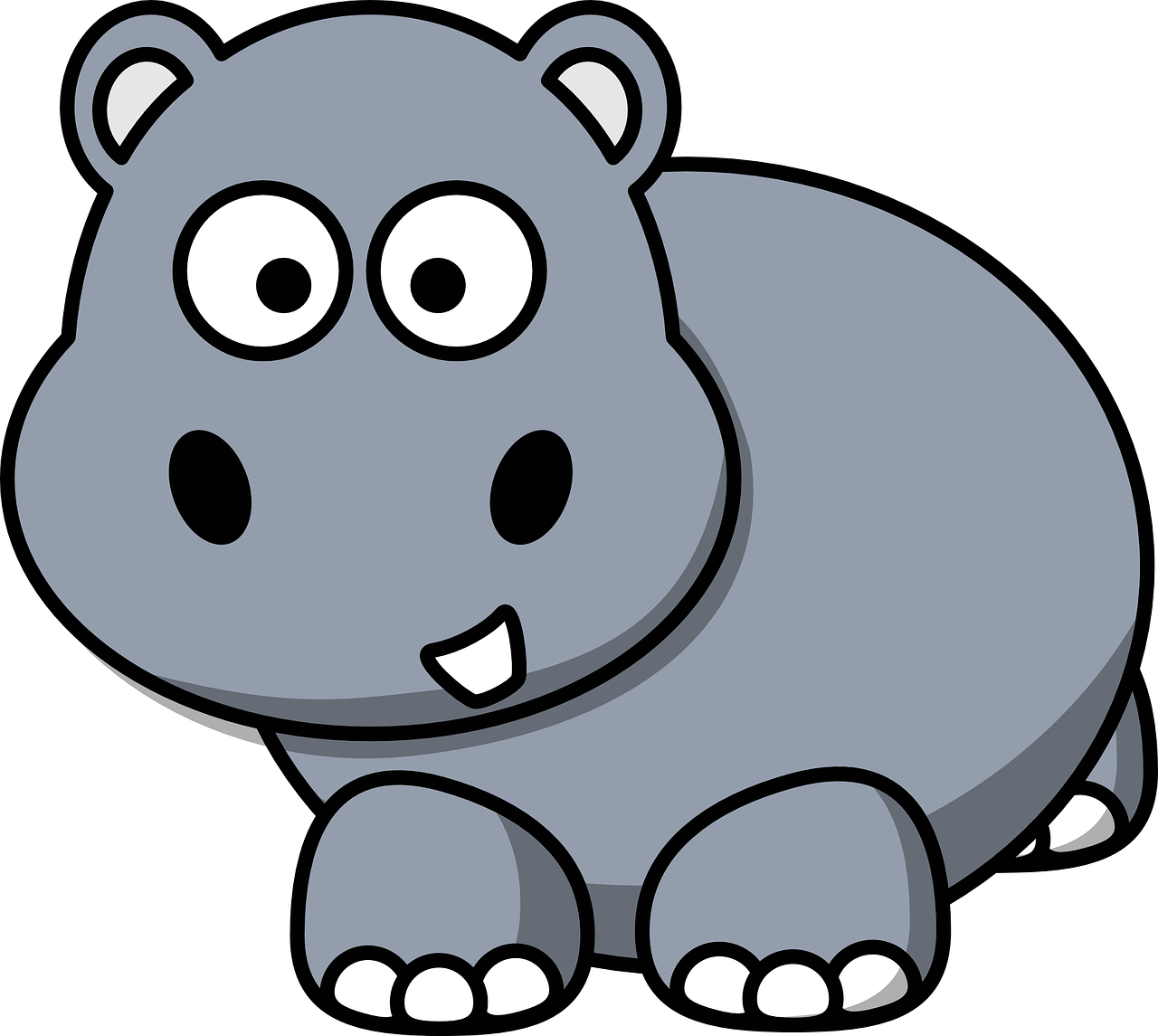 Khởi động
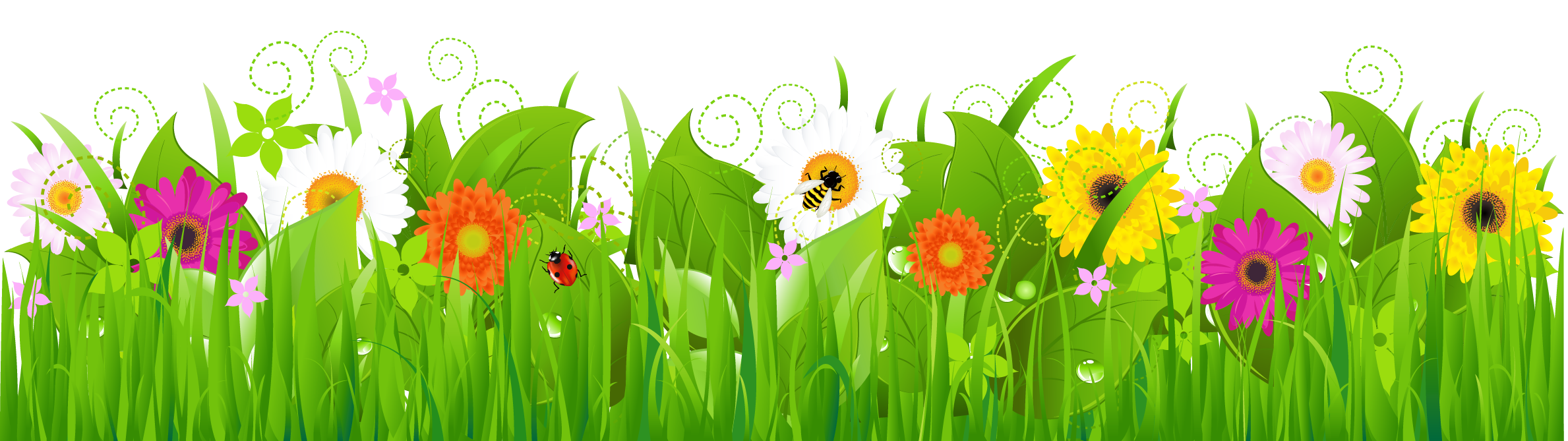 Em nói lời đáp như thế nào trong những tình huống sau?
Hãy cho biết
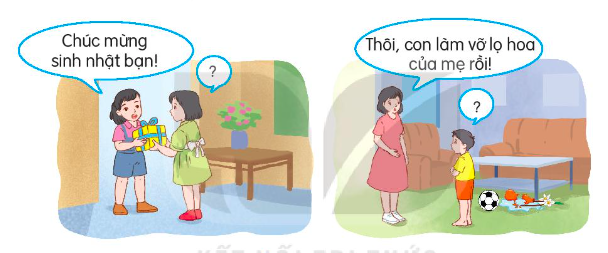 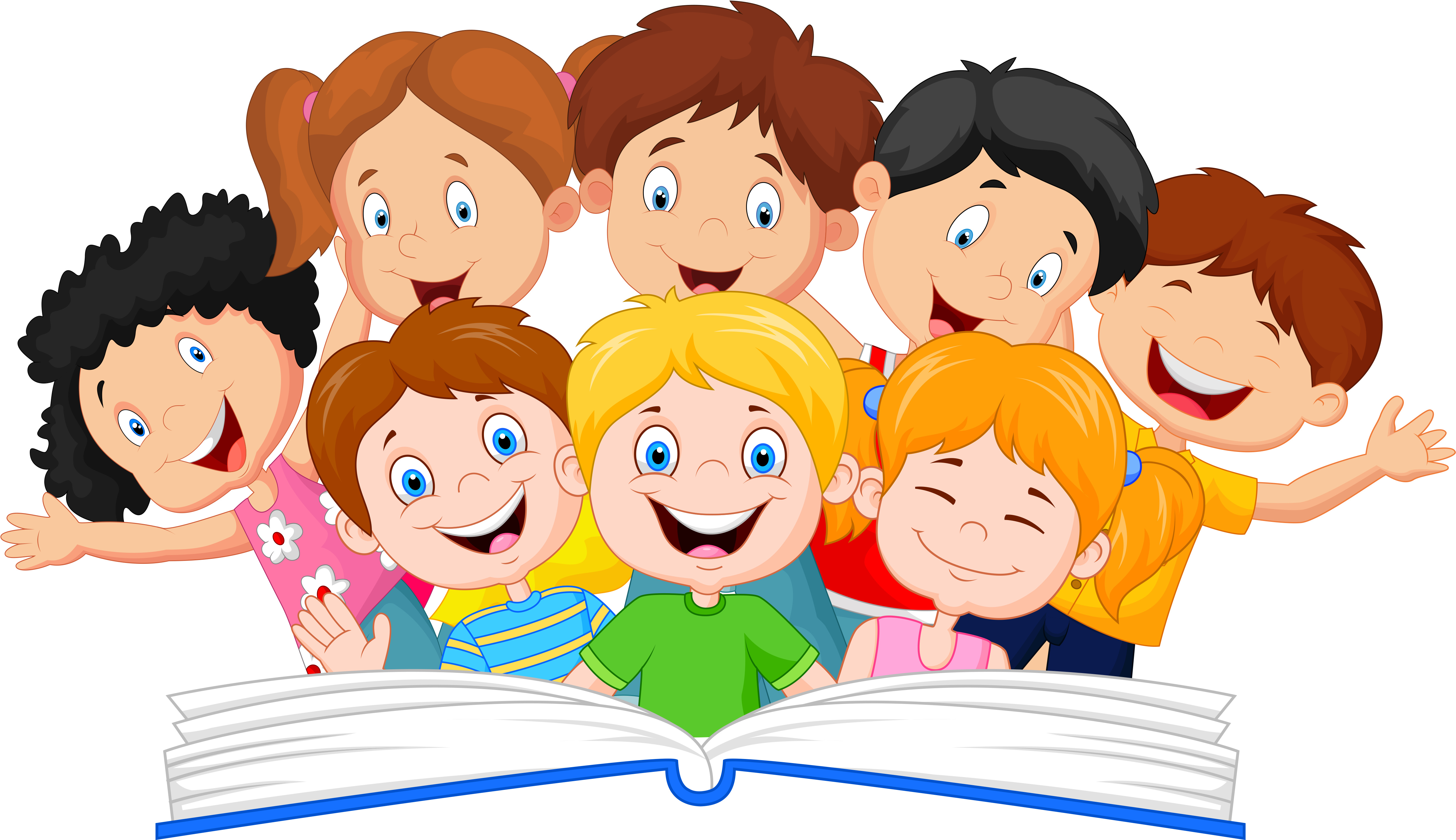 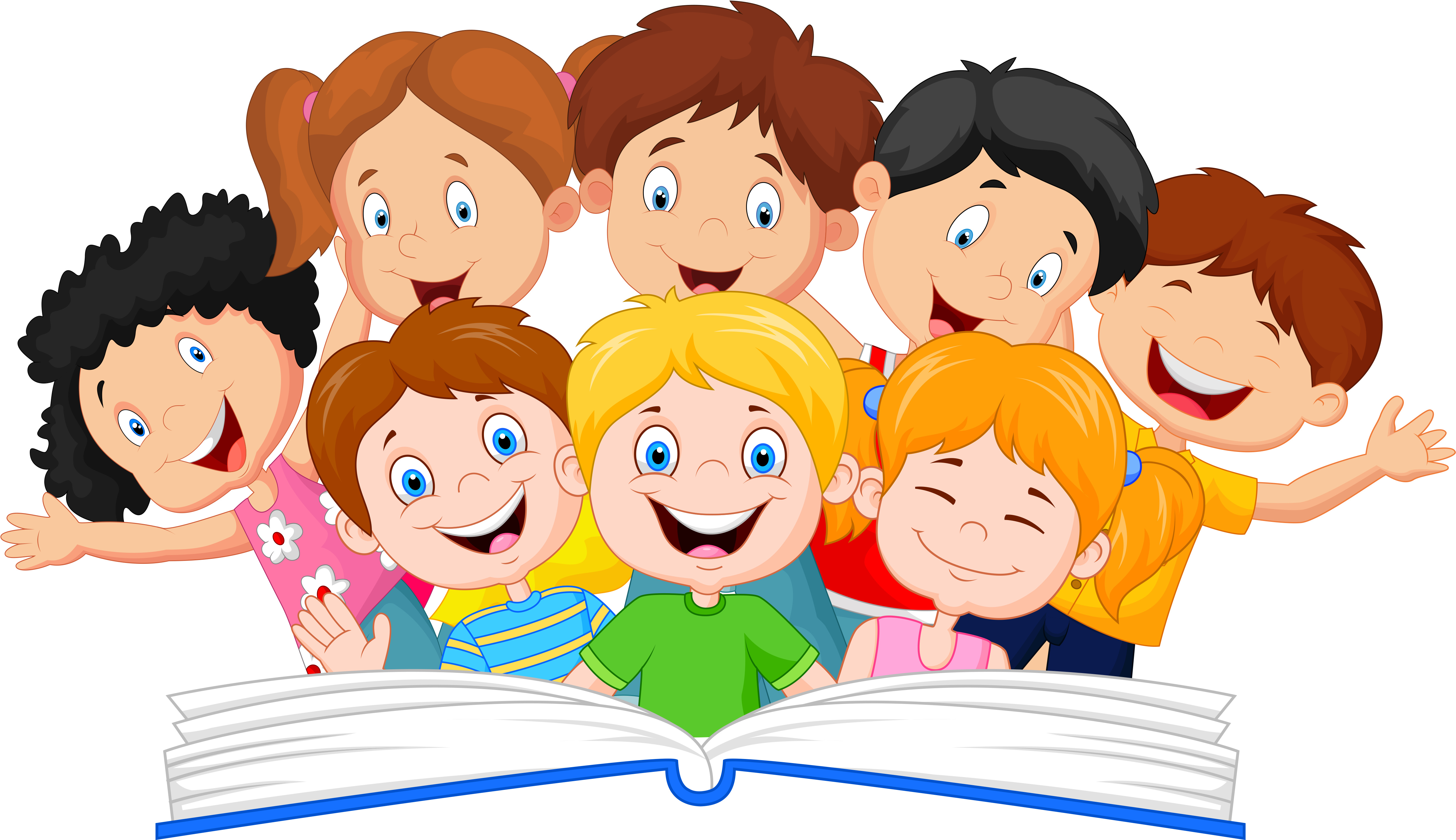 Cảm ơn cậu nhé! Mình rất vui vì nhận được món quà và lời chúc của cậu!
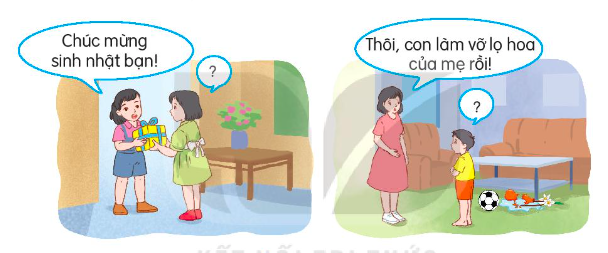 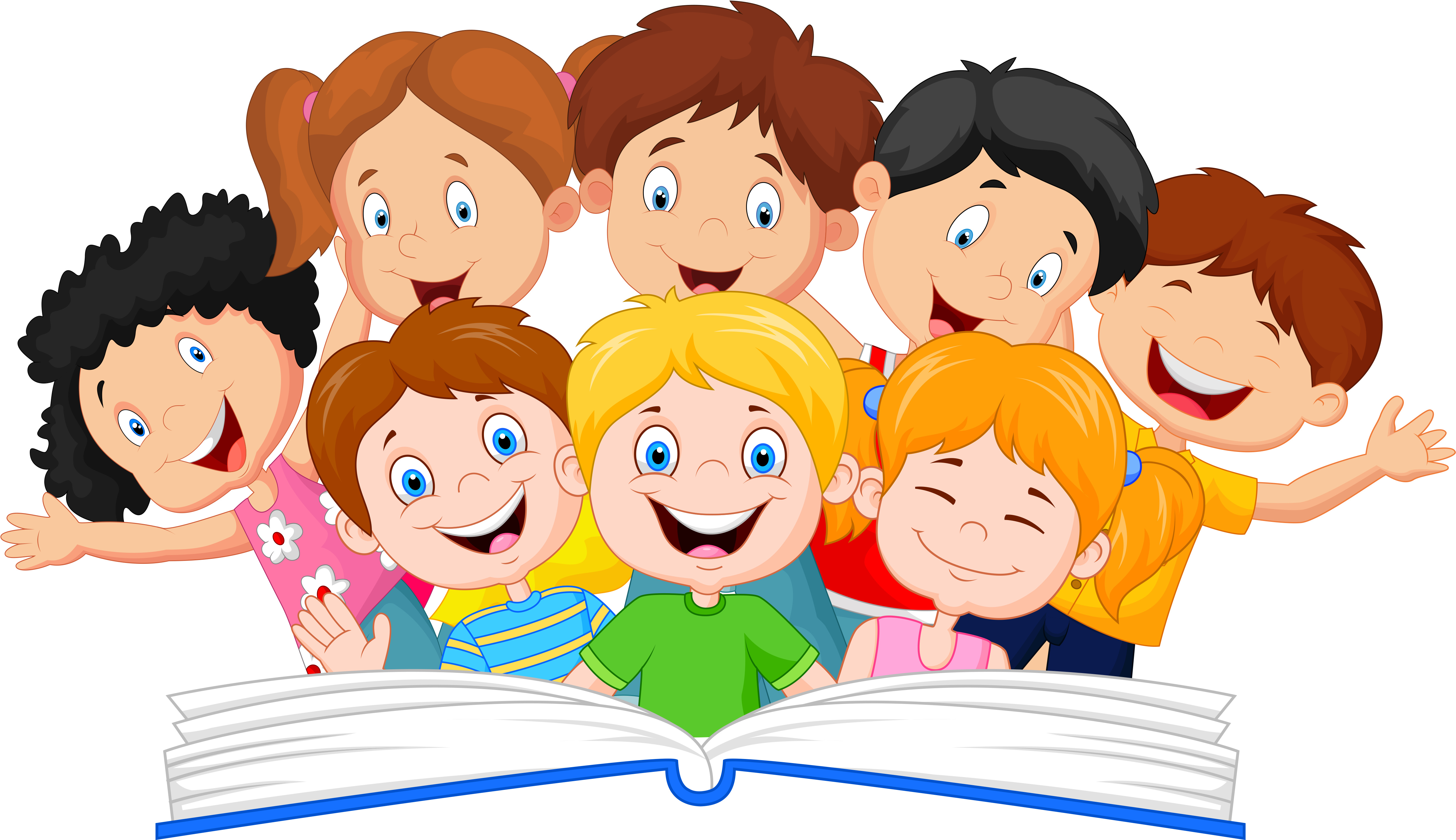 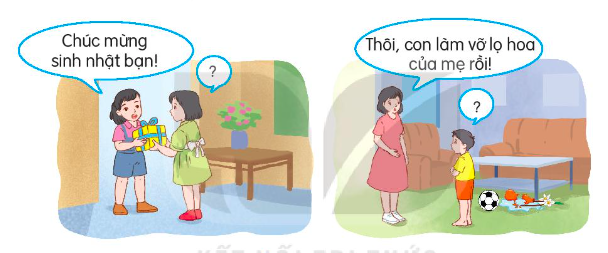 Mẹ ơi con xin lỗi vì đã làm vỡ lọ hoa của mẹ! Con hứa sau này sẽ không chơi bóng trong nhà nữa!
Khám phá
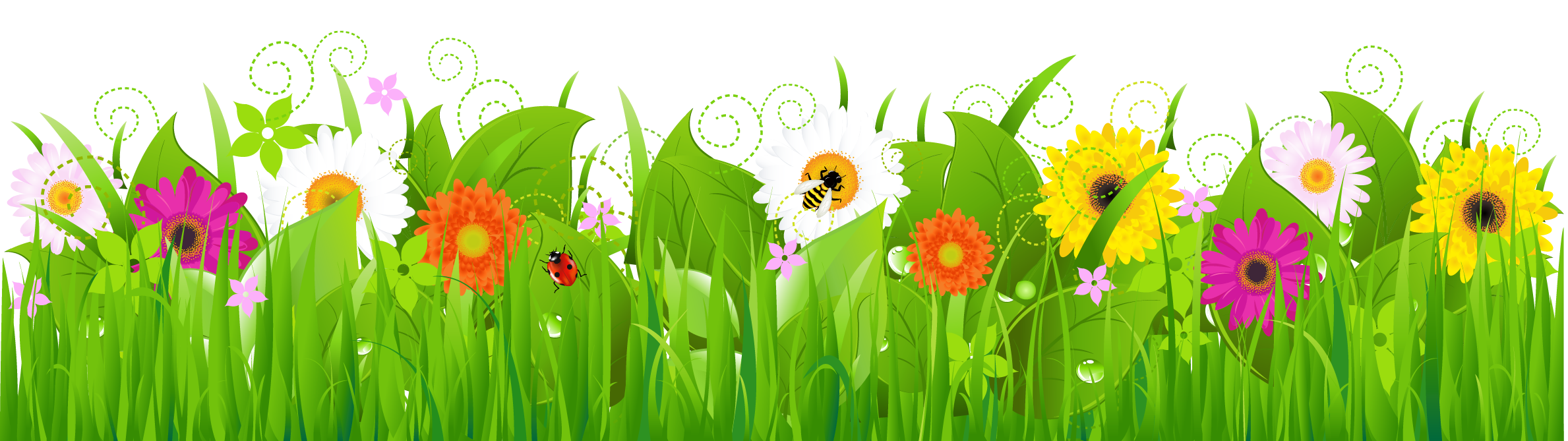 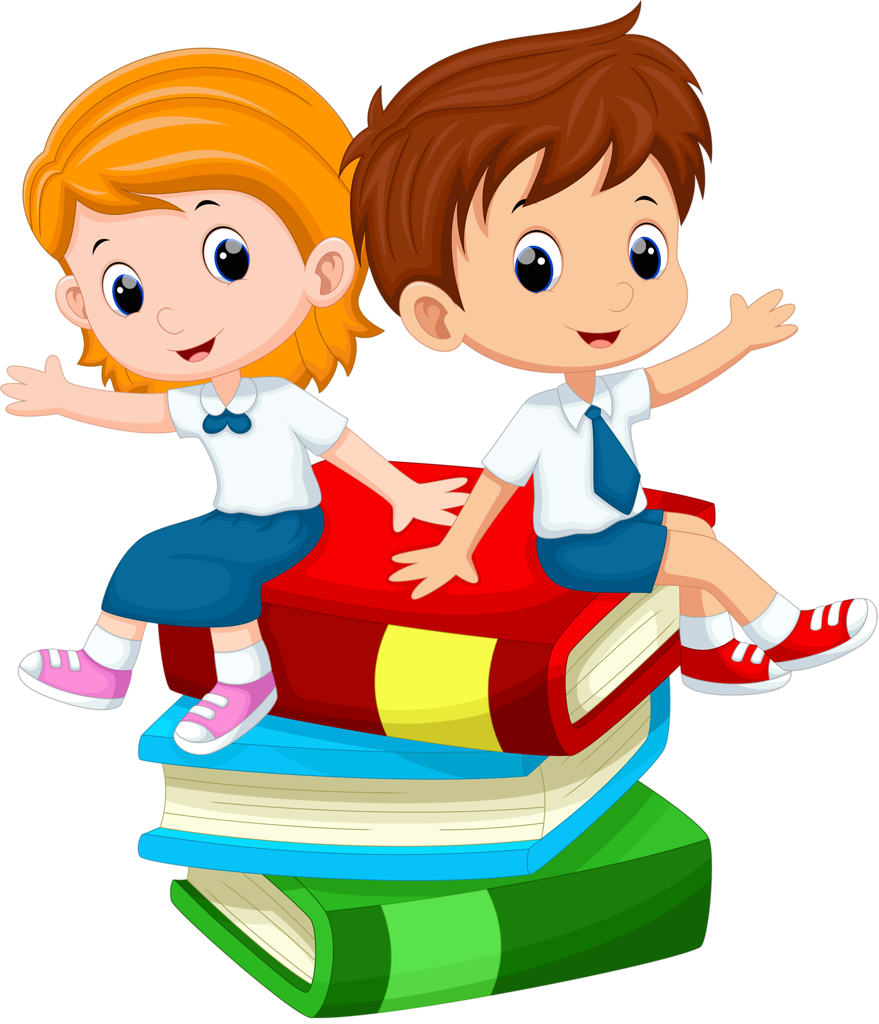 Luyện 
đọc
Cảm ơn anh hà mã
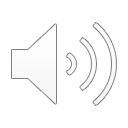 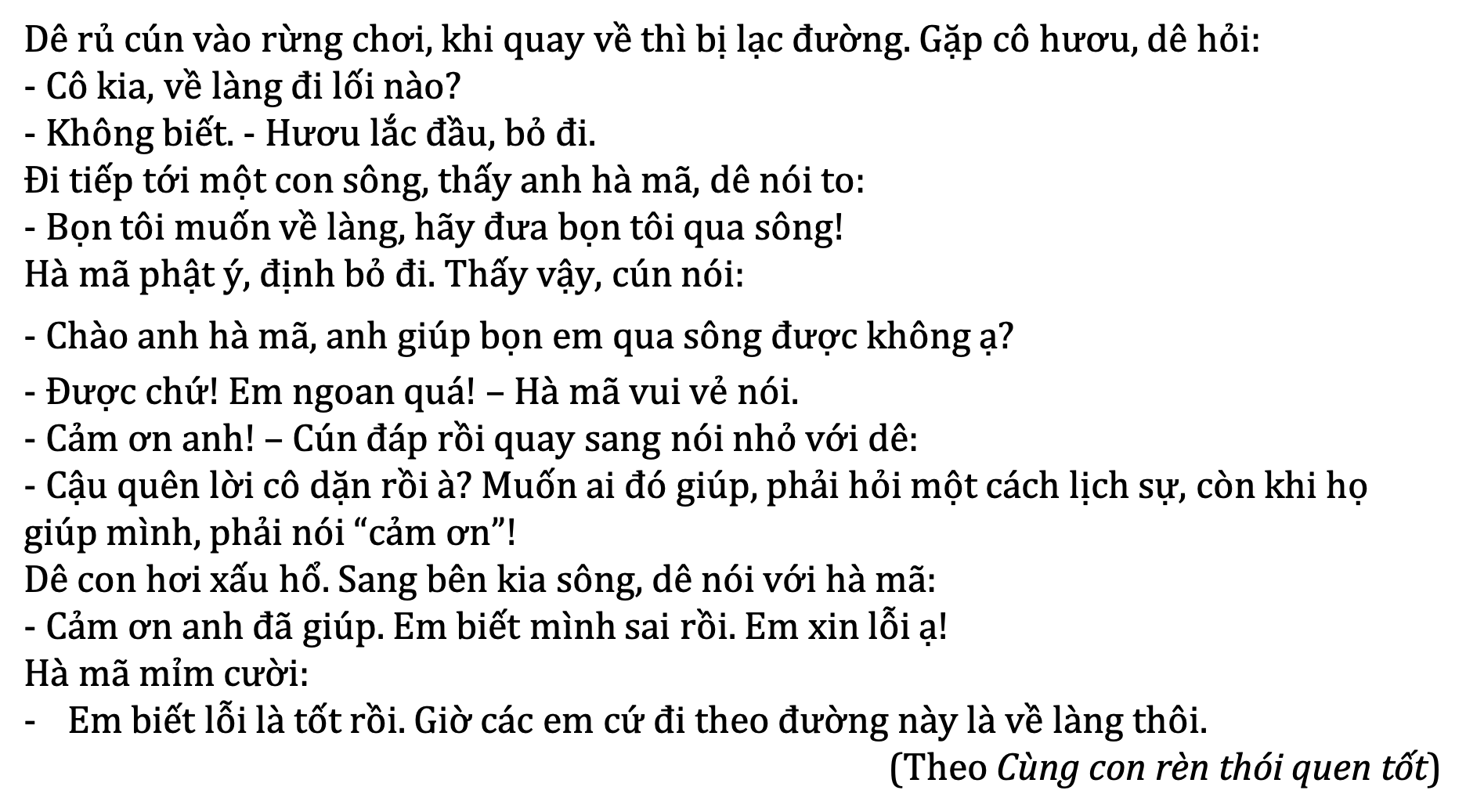 Chia  đoạn
Dê rủ cún vào rừng chơi, khi quay về thì bị lạc đường. Gặp cô hươu, dê hỏi:
- Cô kia, về làng đi lối nào?
- Không biết. - Hươu lắc đầu, bỏ đi.
Đi tiếp tới một con sông, thấy anh hà mã, dê nói to:
- Bọn tôi muốn về làng, hãy đưa bọn tôi qua sông!
Hà mã phật ý, định bỏ đi. Thấy vậy, cún nói:
- Chào anh hà mã, anh giúp bọn em qua sông được không ạ?              
- Được chứ! Em ngoan quá! – Hà mã vui vẻ nói.
- Cảm ơn anh! – Cún đáp rồi quay sang nói nhỏ với dê:
- Cậu quên lời cô dặn rồi à? Muốn ai đó giúp, phải hỏi một cách lịch sự, còn khi họ giúp mình, phải nói “cảm ơn”!
Dê con hơi xấu hổ. Sang bên kia sông, dê nói với hà mã:
- Cảm ơn anh đã giúp. Em biết mình sai rồi. Em xin lỗi ạ!
Hà mã mỉm cười:
- Em biết lỗi là tốt rồi. Giờ các em cứ đi theo đường này là về làng thôi.
TỪ KHÓ
ngoan
làng
lối
Hươu
xin lỗi
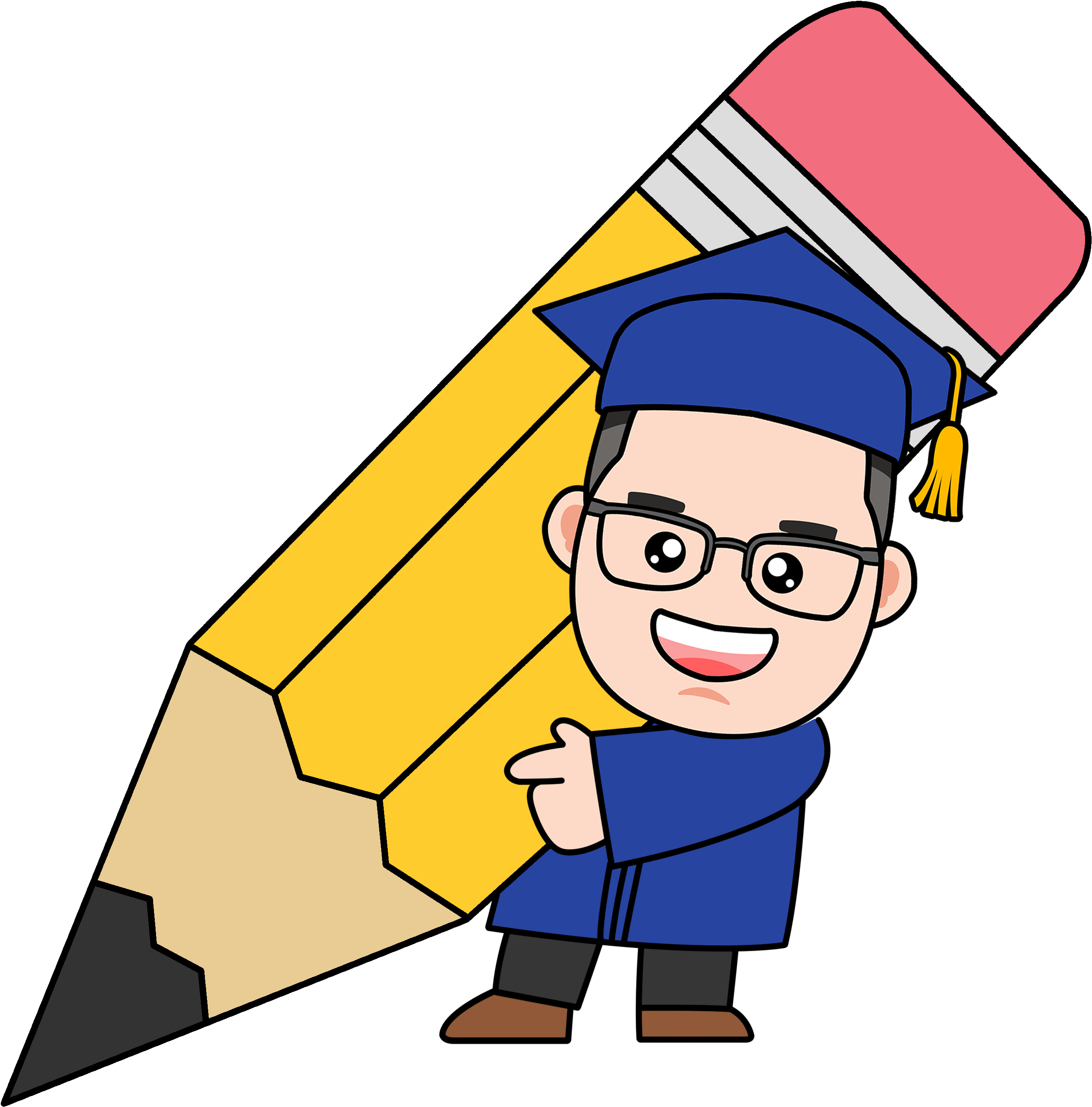 Giải nghĩa từ
Phật ý
Không hài lòng
Lịch sự 
(nghĩa trong bài)
Lễ phép
Luyện đọc đoạn
- Chào anh hà mã,/ anh giúp bọn em qua sông được không ạ?//
 Câu nói của cún lịch sự, nhẹ nhàng
Luyện đọc đoạn
- Cảm ơn anh đã giúp.// Em biết mình sai rồi.// Em xin lỗi ạ!//
 Câu nói của dê con thể hiện sự hối lỗi
Cảm ơn anh hà mã
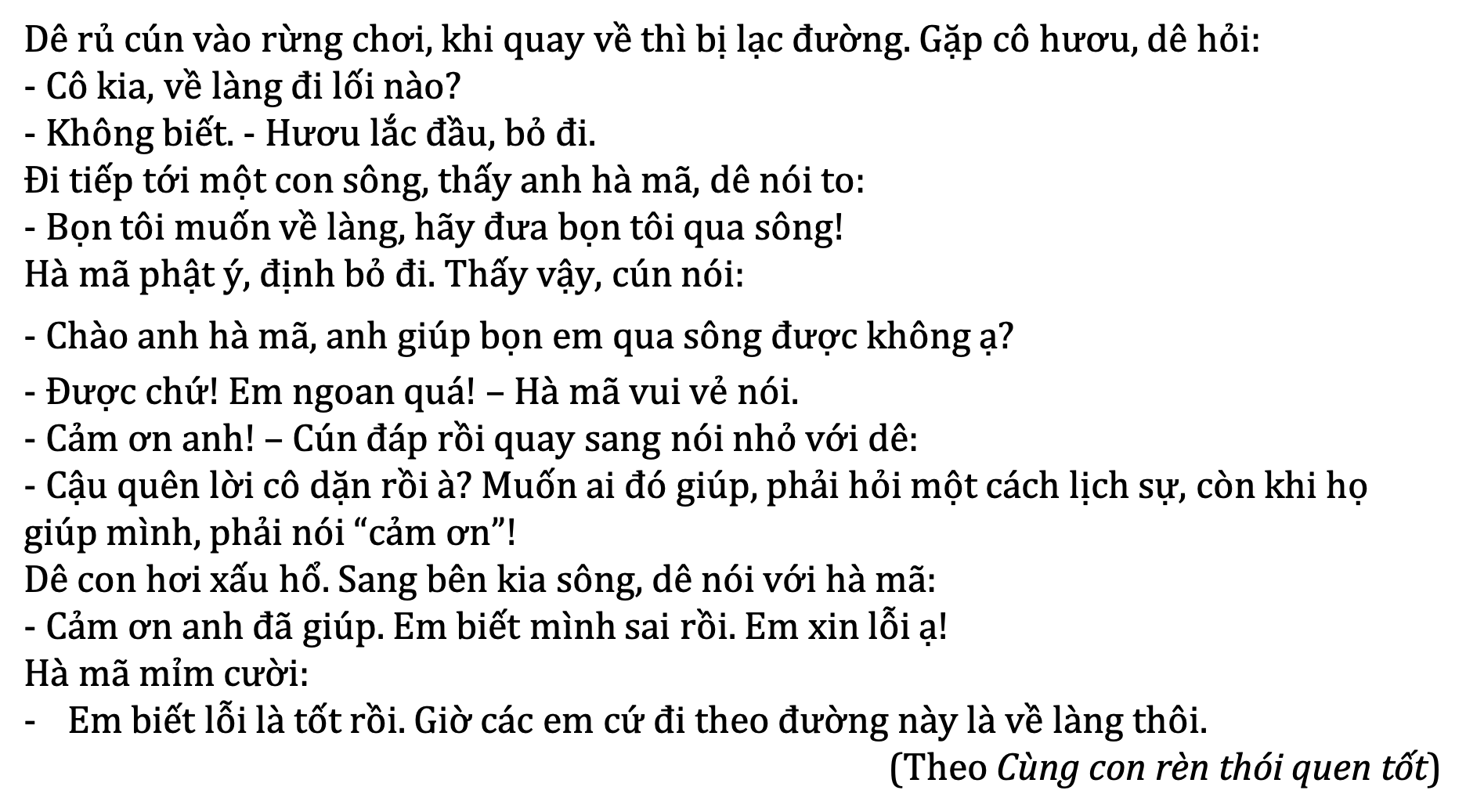 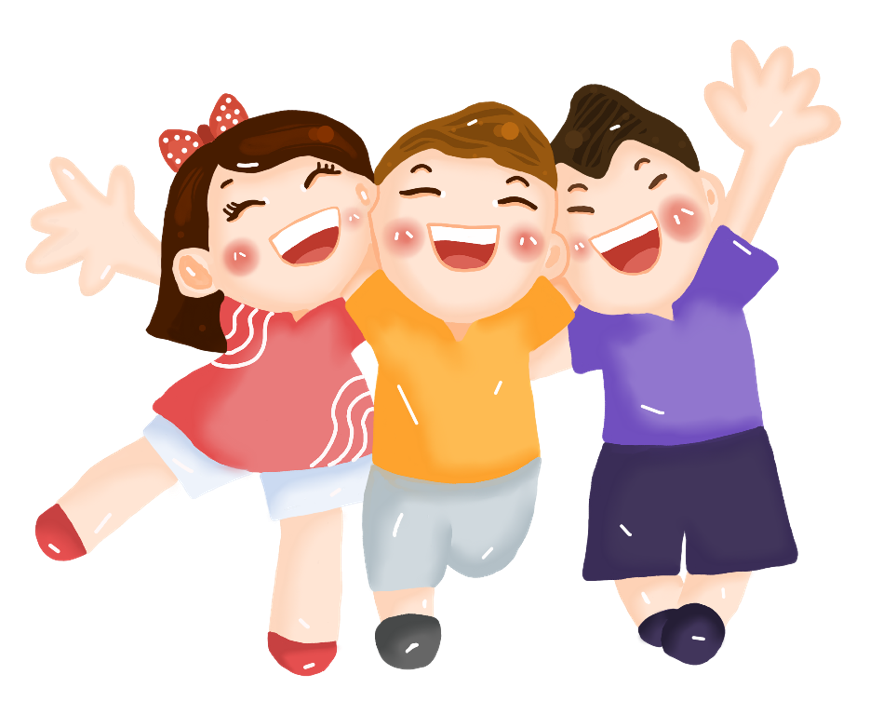 Luyện đọc 
nhóm 3
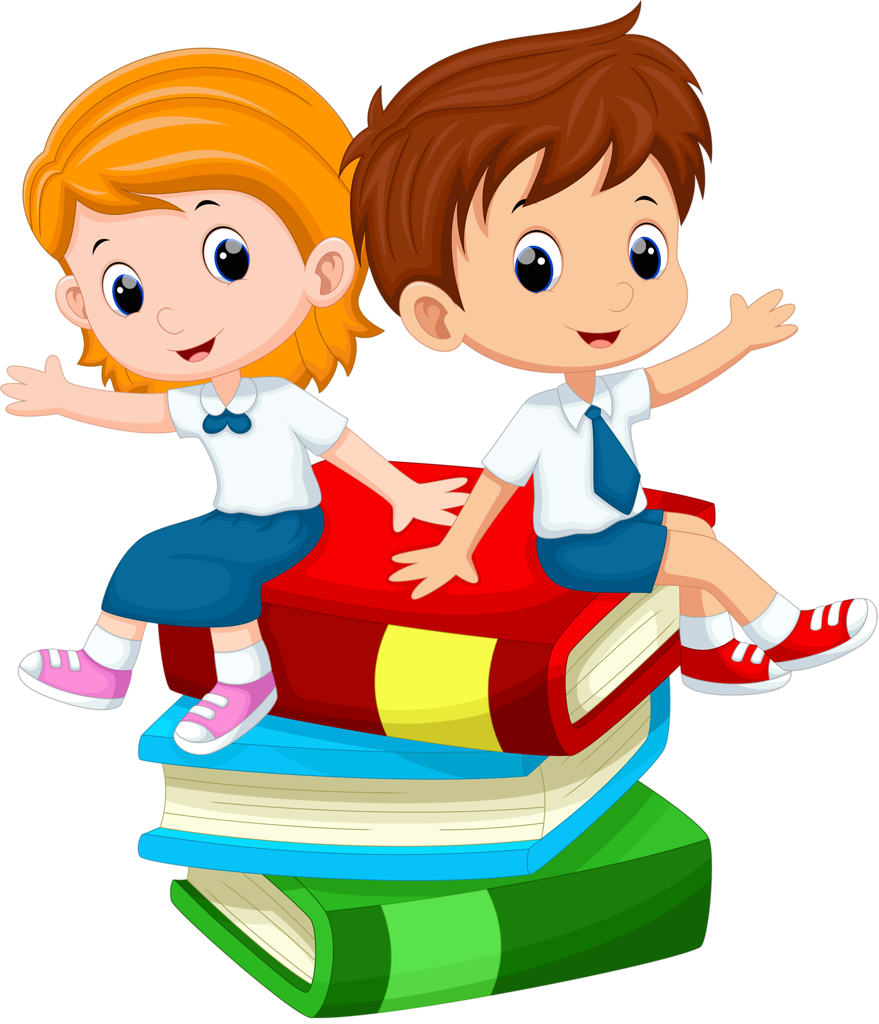 Trả lời 
câu hỏi
Câu 1
Hươu đã làm gì khi nghe dê hỏi?
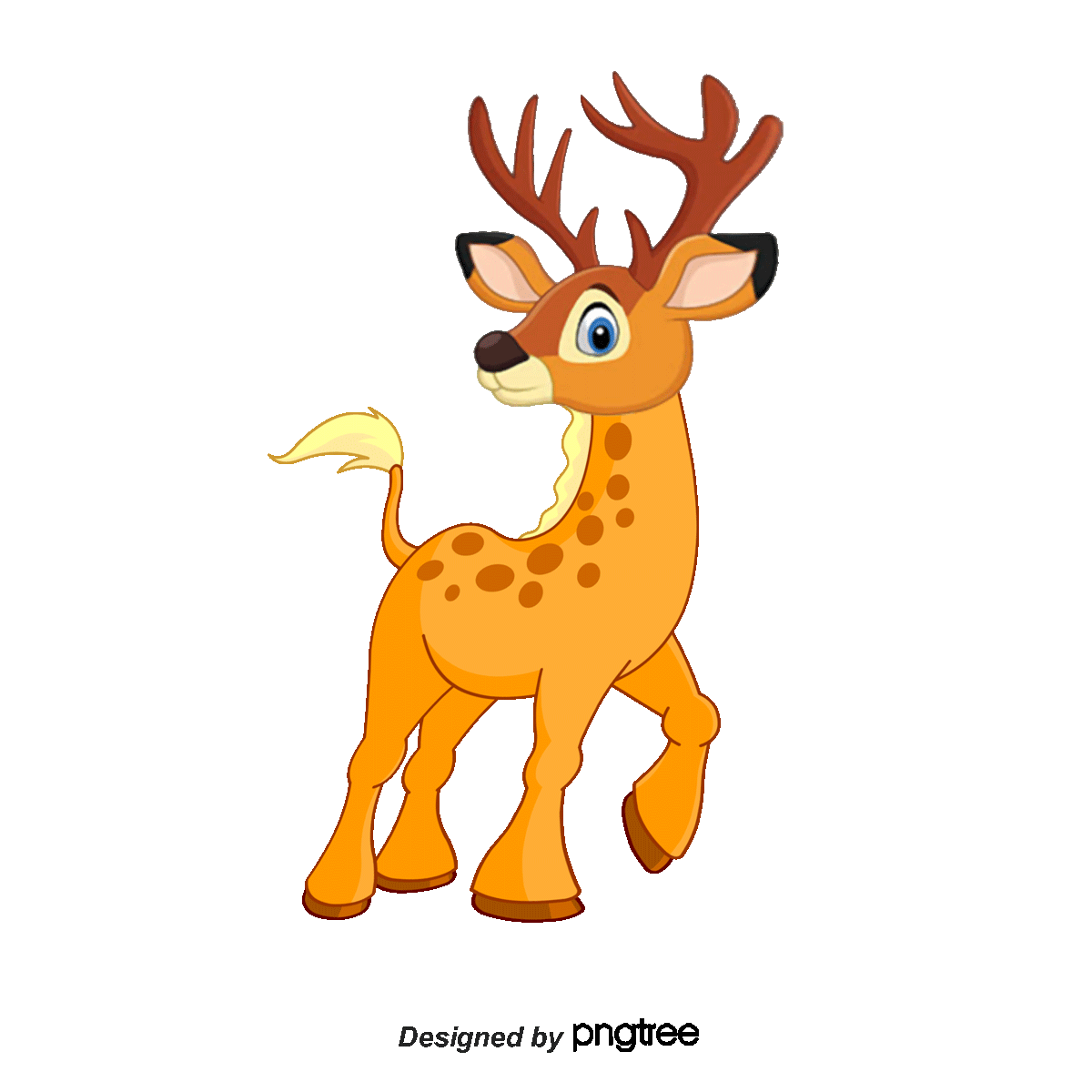 Khi nghe dê hỏi, hươu đã trả lời là “không biết” rồi lắc đầu, bỏ đi.
Câu 2
Ý nào sau đây đúng với thái độ của hà mã khi cún nhờ đưa qua sông?
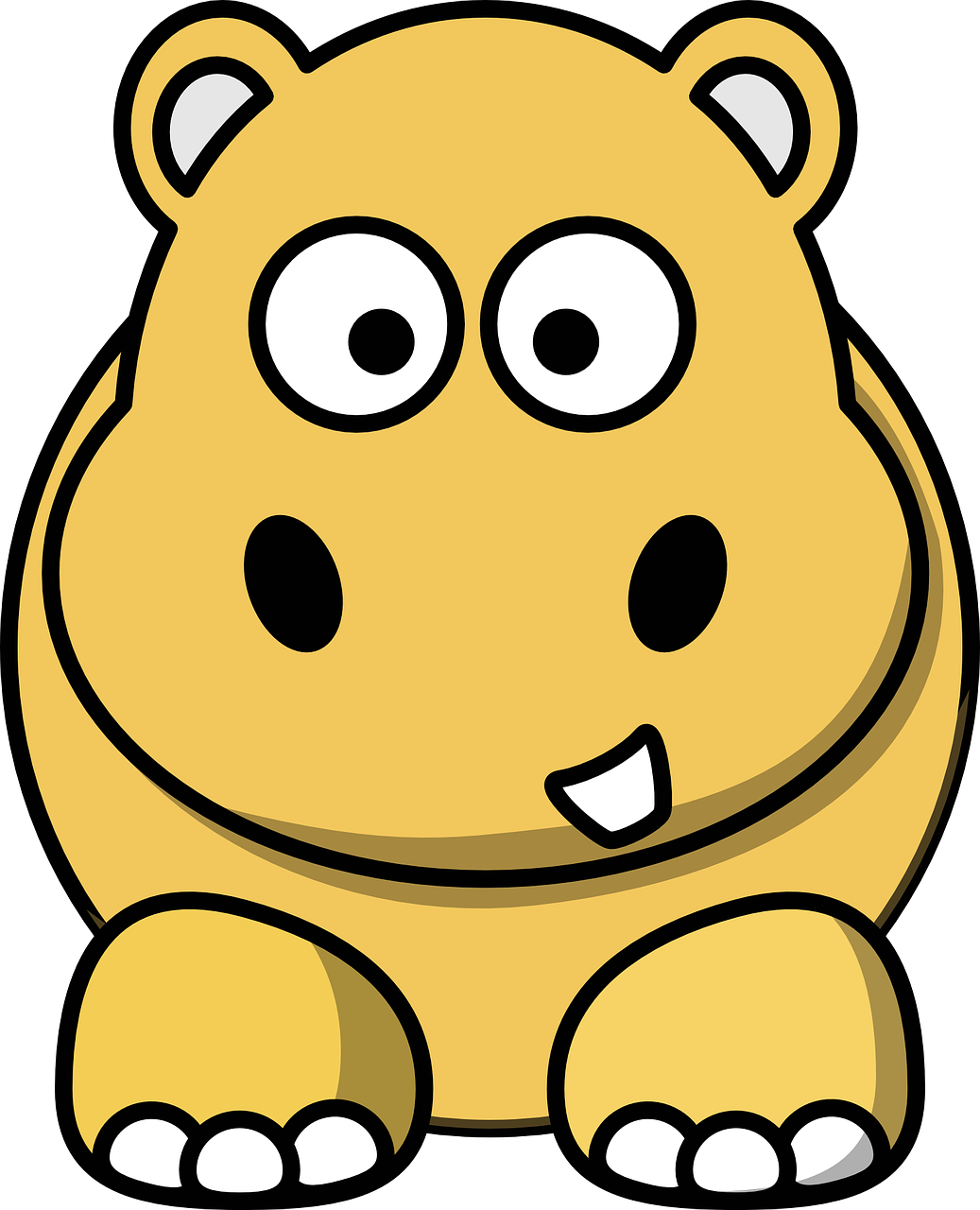 A. Bực mình bỏ đi
B. Bực mình nhưng đồng ý đưa qua sông
C. Vui vẻ đồng ý đưa qua sông
Câu 3
Vì sao dê con thấy xấu hổ?
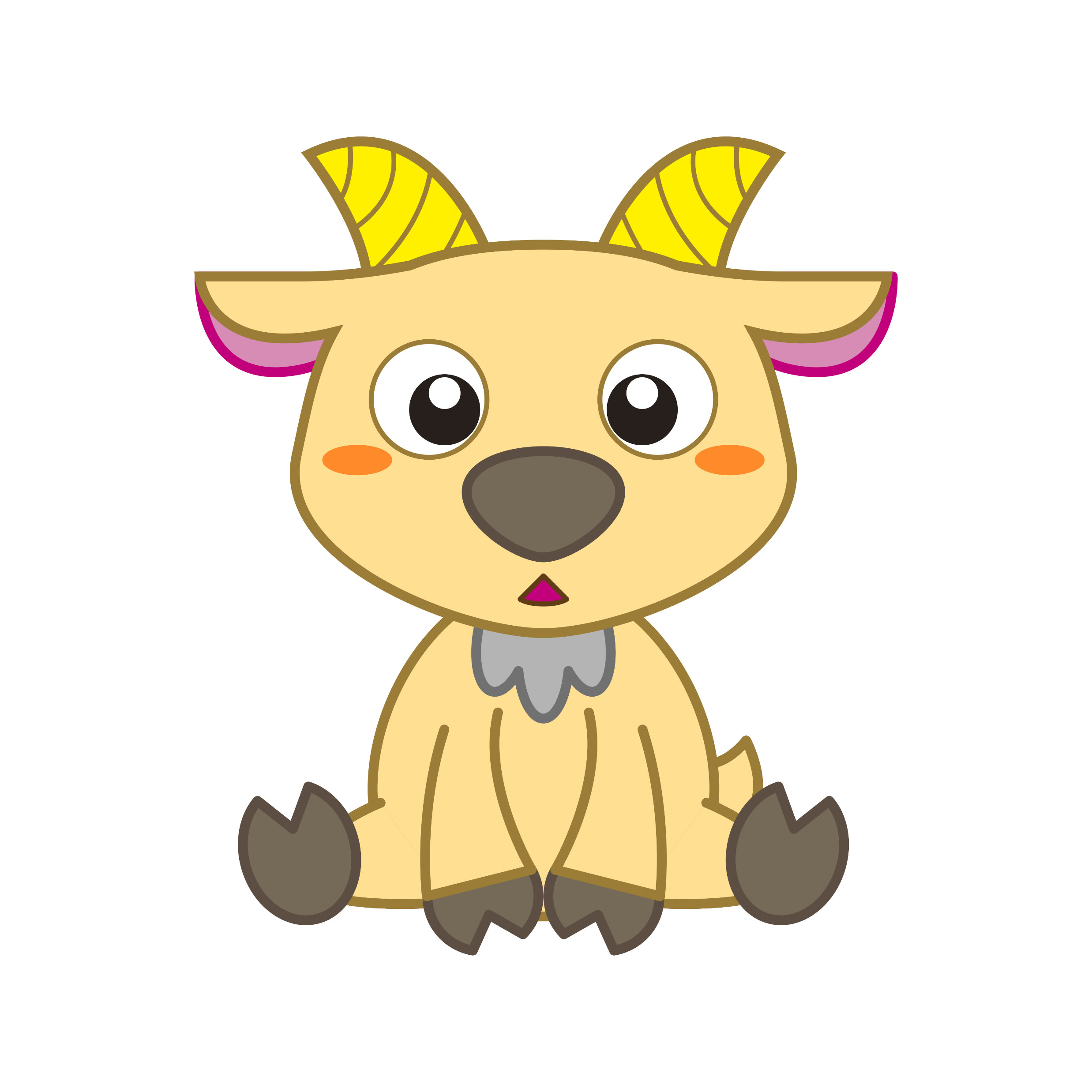 Dê con thấy xấu hổ bởi vì mình đã nói chuyện không được lịch sự với cô hươu và anh hà mã.
Câu 4
Em học được điều gì từ câu chuyện này?
Khi muốn nhờ người khác làm việc gì đó giúp mình, phải nói một cách lịch sự, lễ phép, phải cảm ơn một cách lịch sự.
Luyện đọc lại
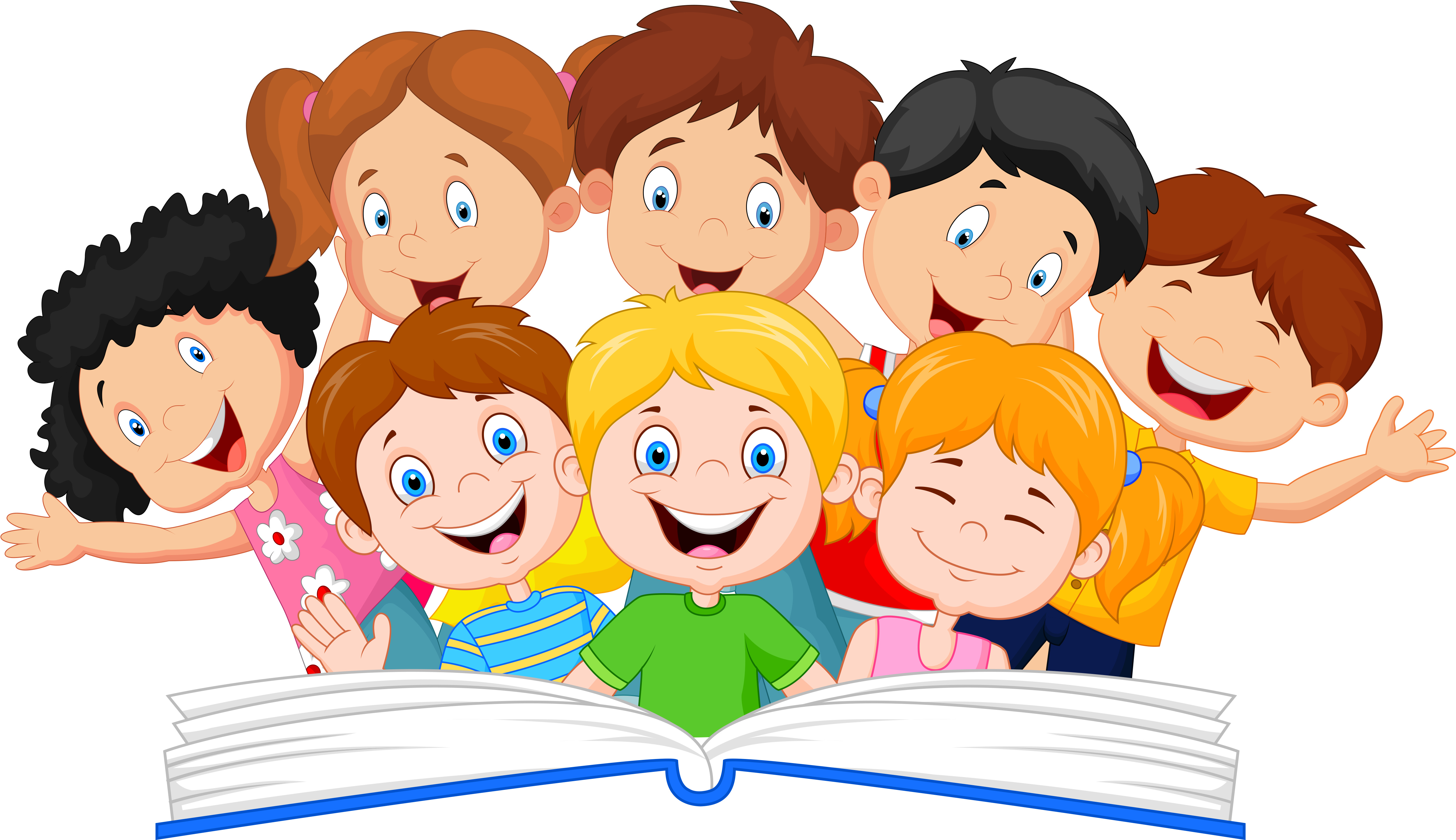 Cảm ơn anh hà mã
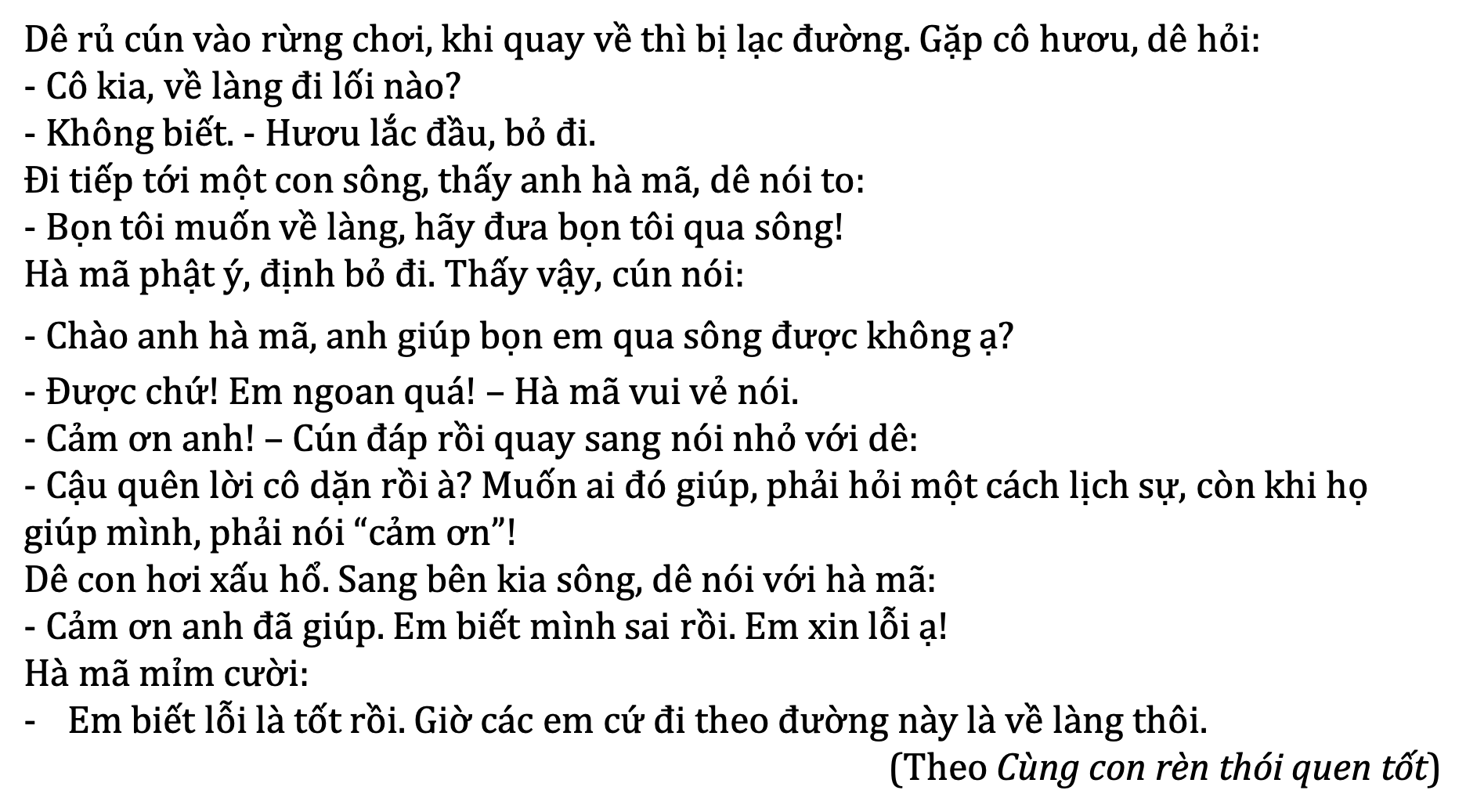 Luyện 
tập
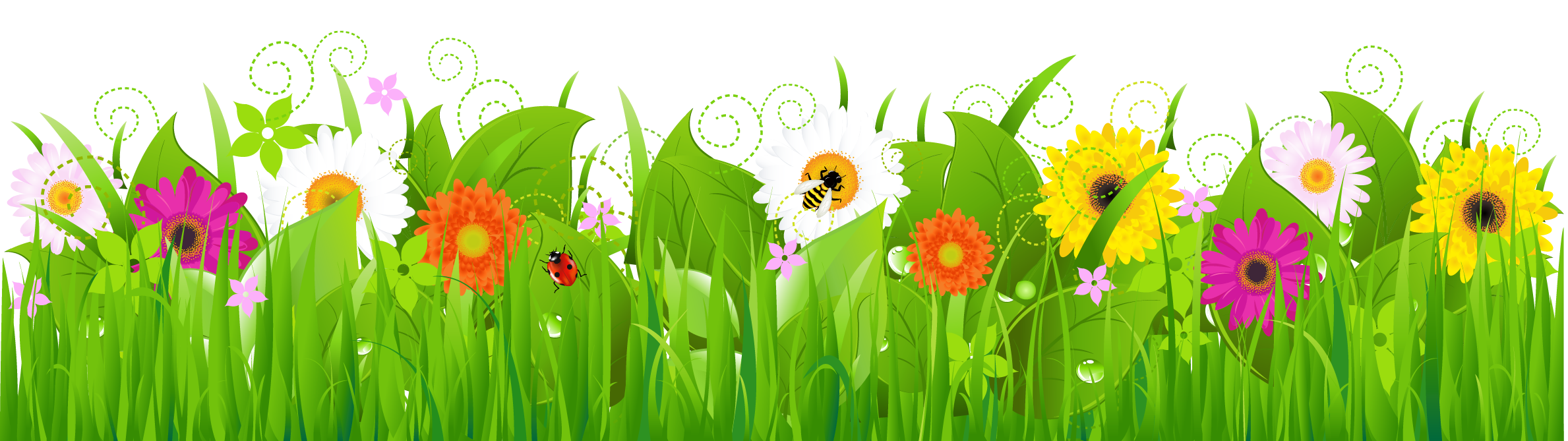 Câu 1
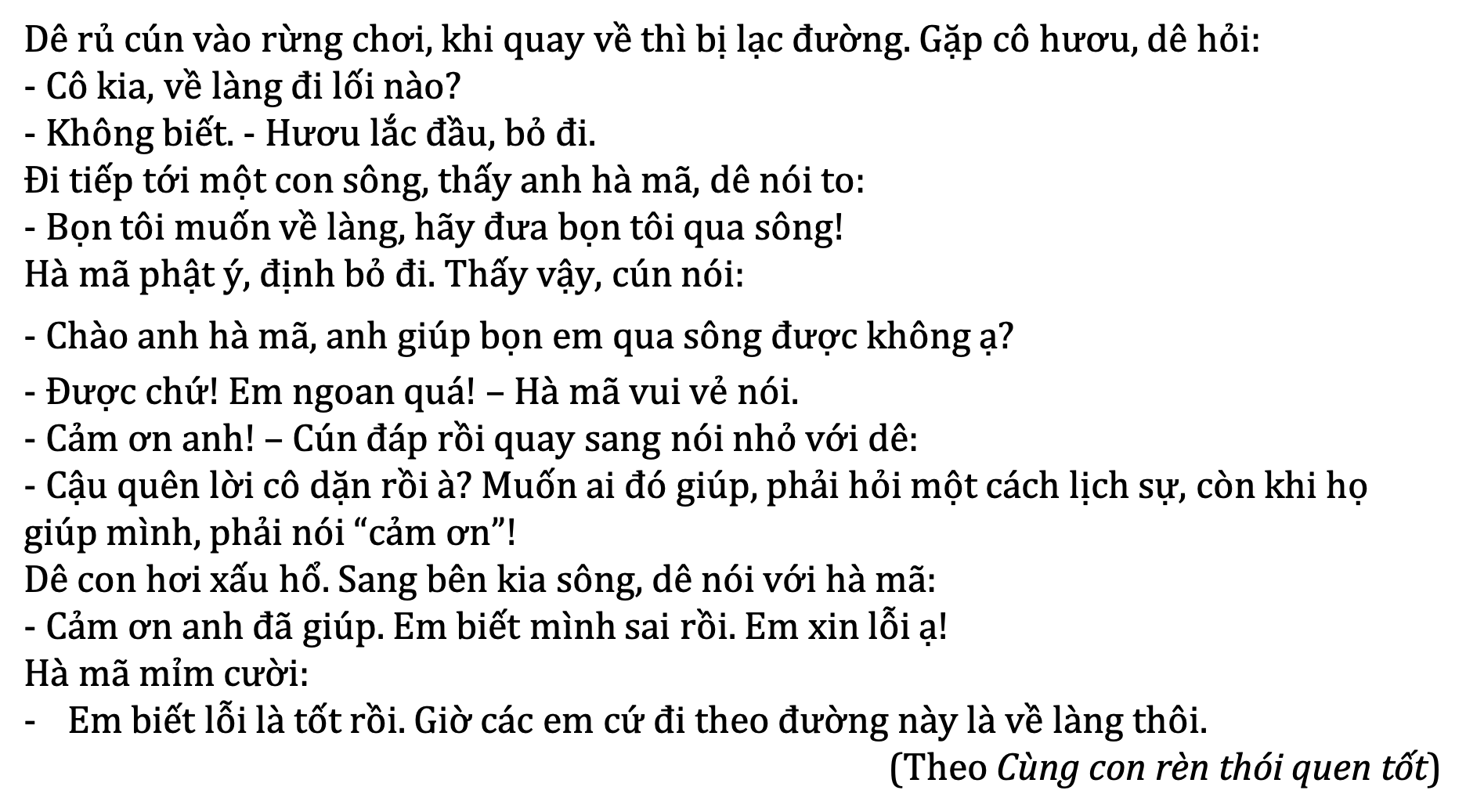 Trong bài đọc, câu nào là câu hỏi lịch sự với người lớn tuổi?
Câu 2
Dựa vào bài đọc, nối các câu dưới đây:
… hỏi hoặc yêu cầu một cách lịch sự
Muốn ai đó giúp, em cần phải ….
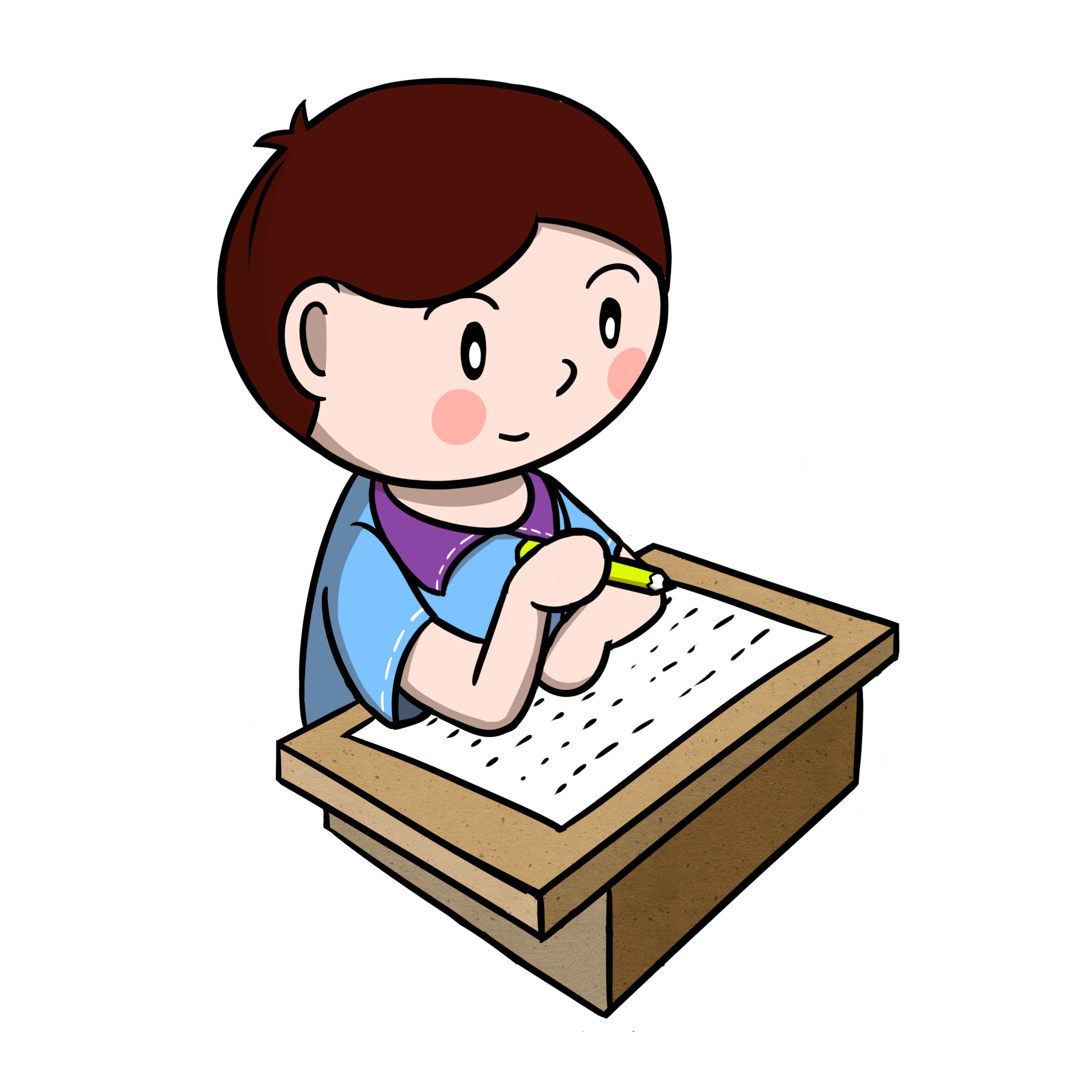 Được ai đó giúp, em cần phải …
… nói lời cảm ơn
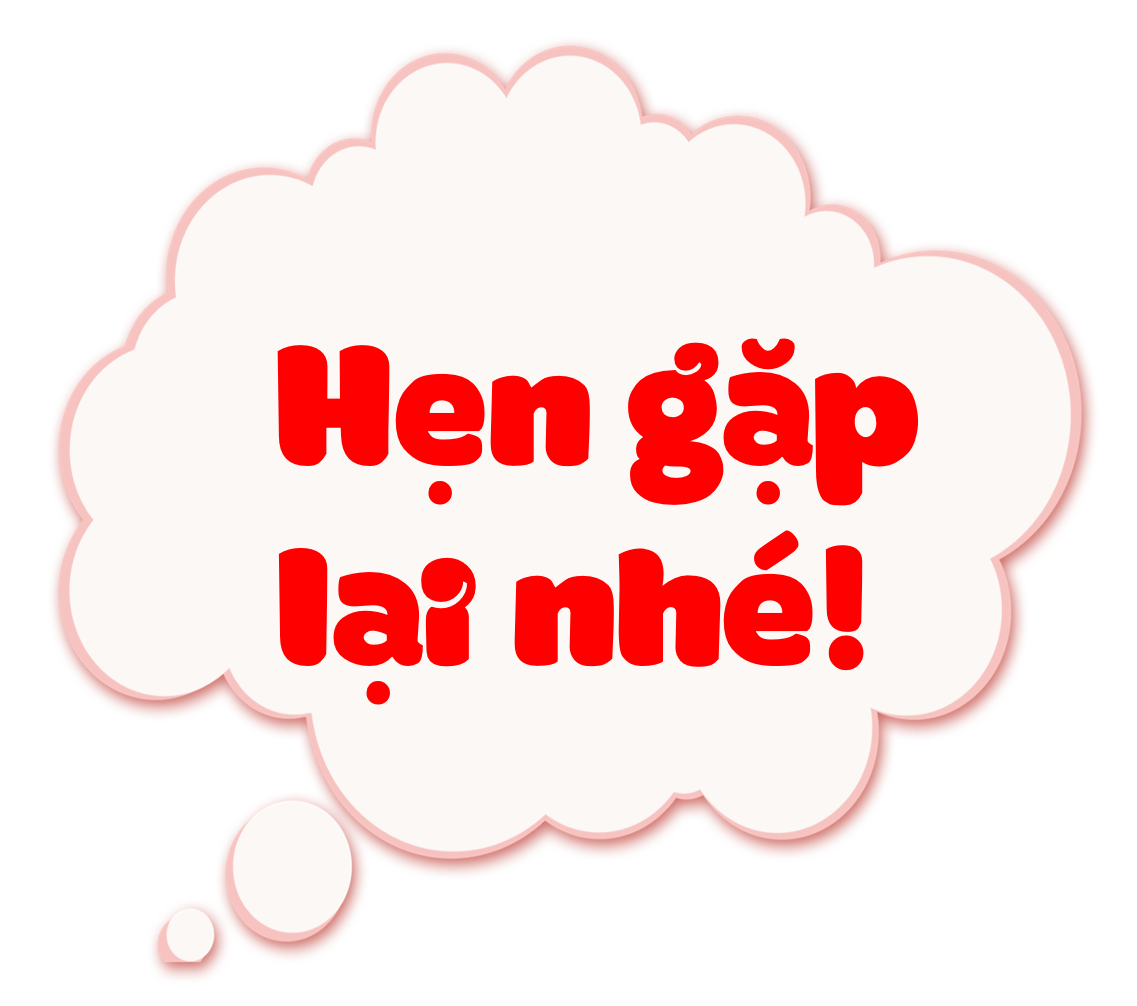 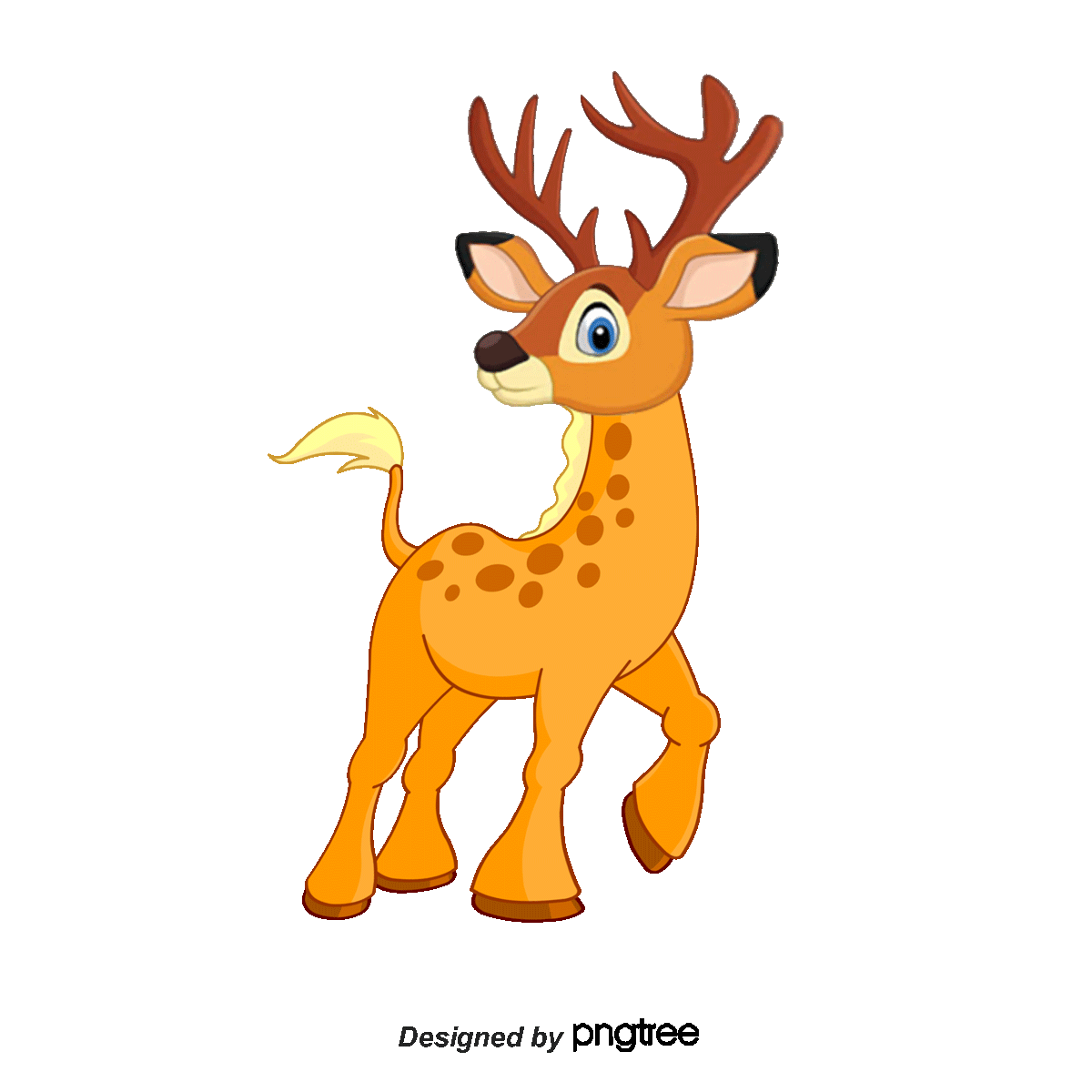 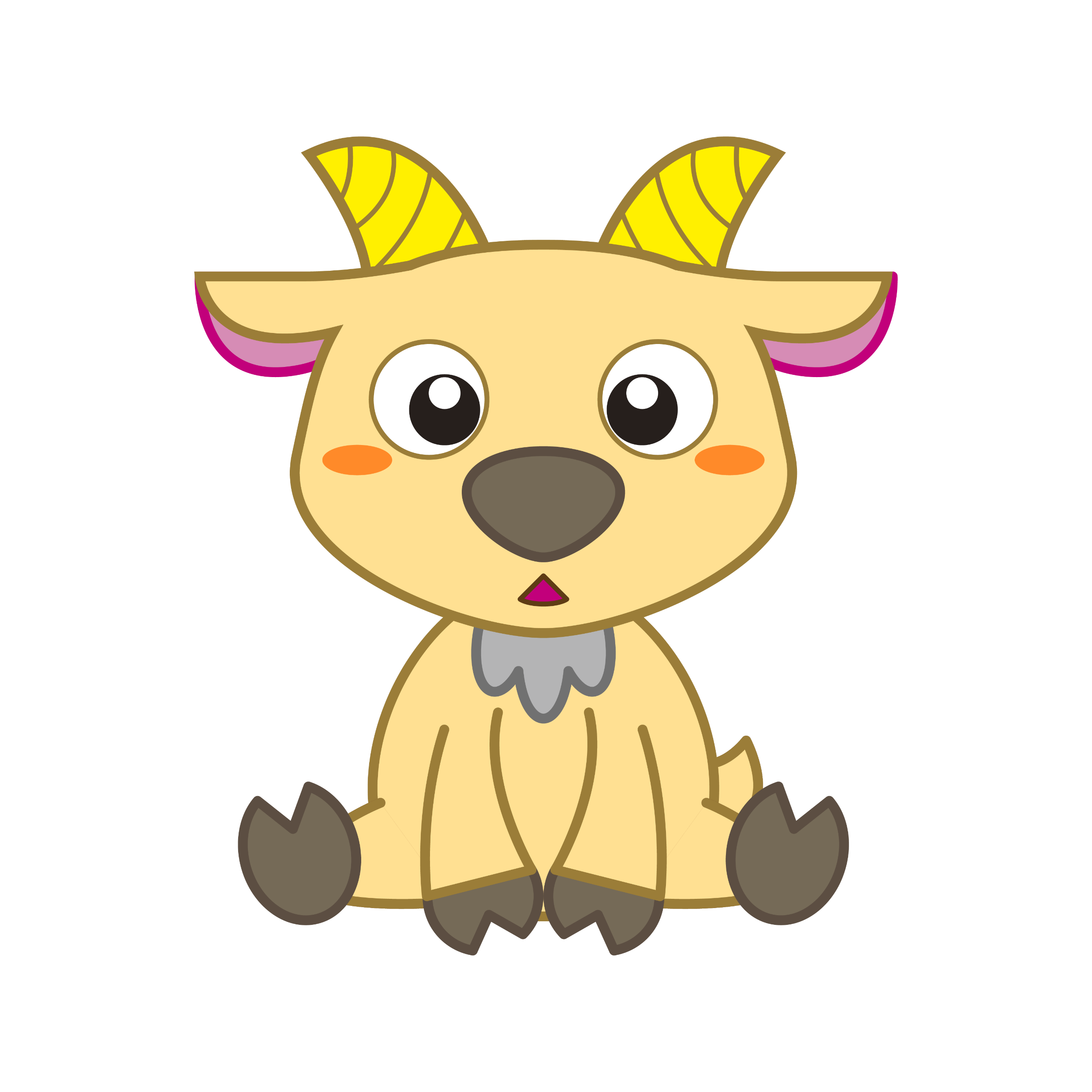 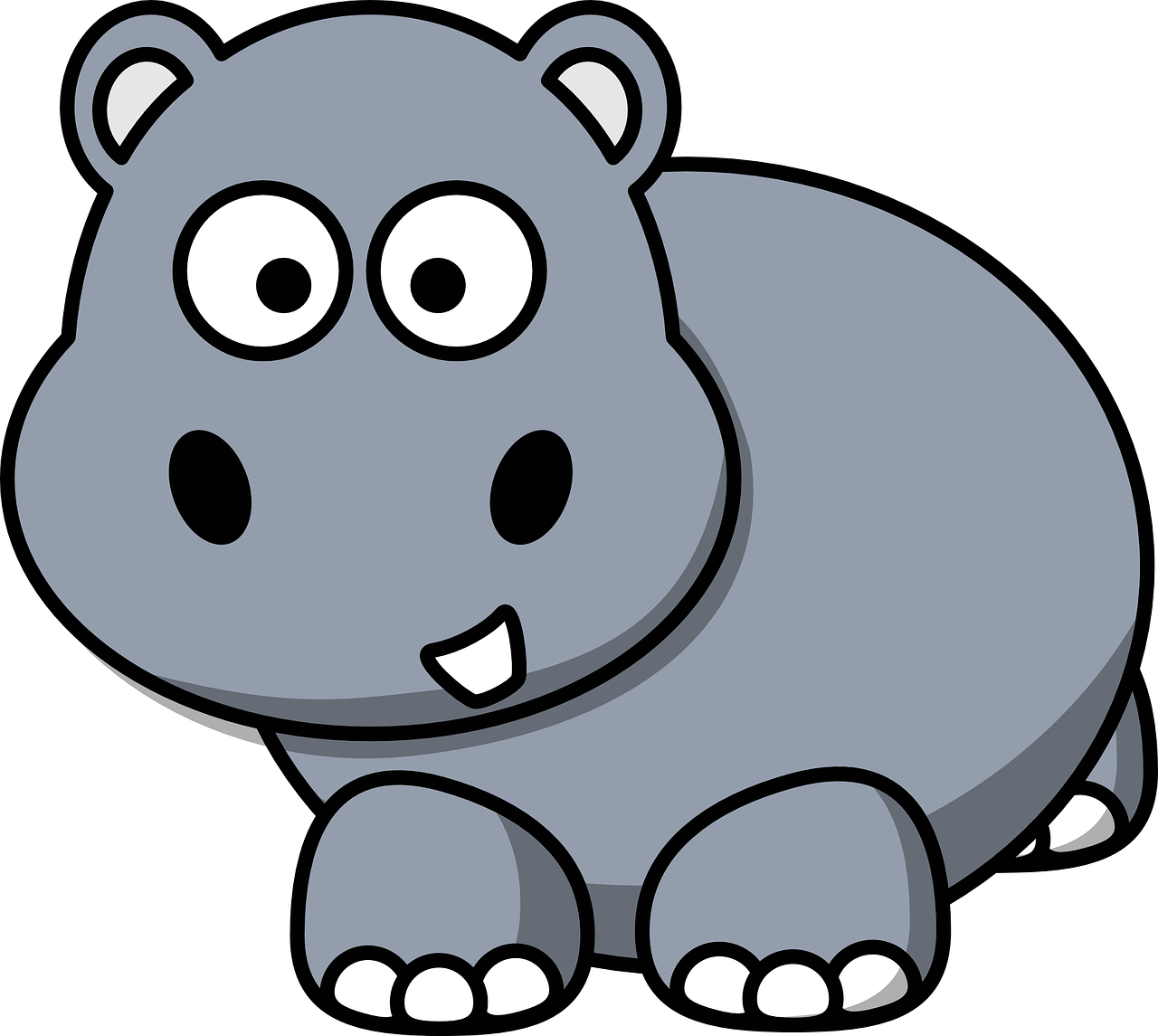